Le lièvre et la tortue
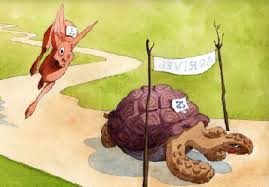 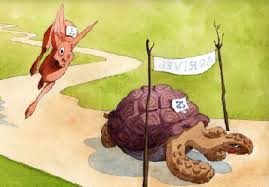 Le lièvre et la tortue
il s'agit d'un jeu de dé pour deux joueurs ou deux équipes :
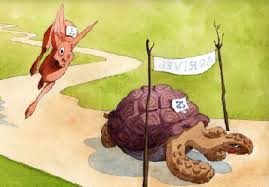 Le lièvre et la tortue
il s'agit d'un jeu de dé pour deux joueurs ou deux équipes : 

Le joueur ou l'équipe lièvre
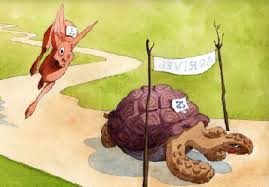 Le lièvre et la tortue
il s'agit d'un jeu de dé pour deux joueurs ou deux équipes : 

Le joueur ou l'équipe lièvre 
Le joueur ou l'équipe tortue
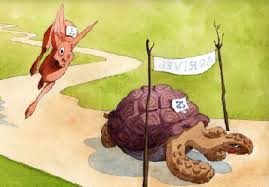 Le lièvre et la tortue
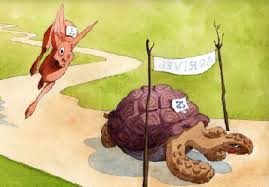 Le lièvre et la tortue
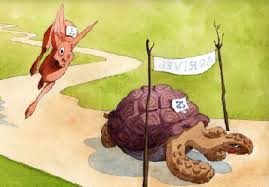 Le lièvre et la tortue
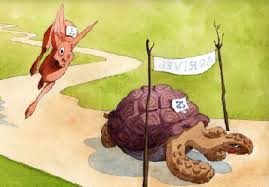 Le lièvre et la tortue
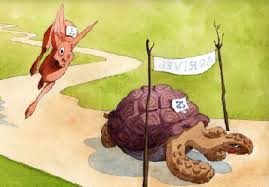 Le lièvre et la tortue
Au cycle 4
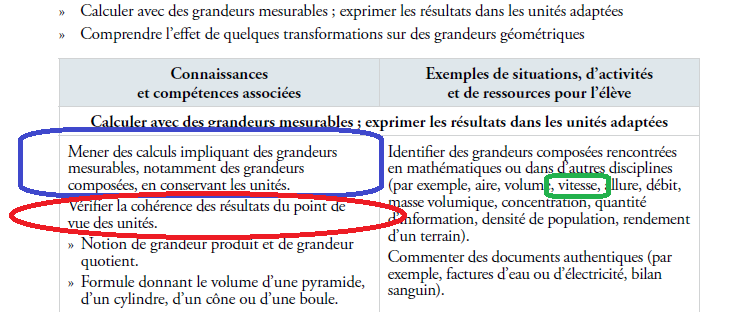 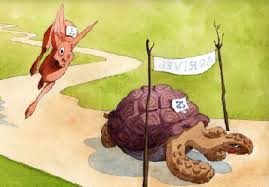 Le lièvre et la tortue
Il est possible d'utiliser les résultats de la (ou des) classe(s) pour essayer de déterminer celui qui a le plus de chance de gagner.
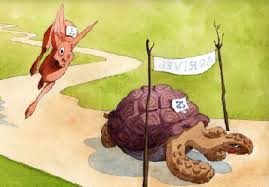 Le lièvre et la tortue
Il est possible d'utiliser les résultats de la (ou des) classe(s) pour essayer de déterminer celui qui a le plus de chance de gagner.
 Puis de réaliser avec les élèves une simulation numérique du jeu, de plusieurs parties du jeu pour conclure.
En première ou en terminale
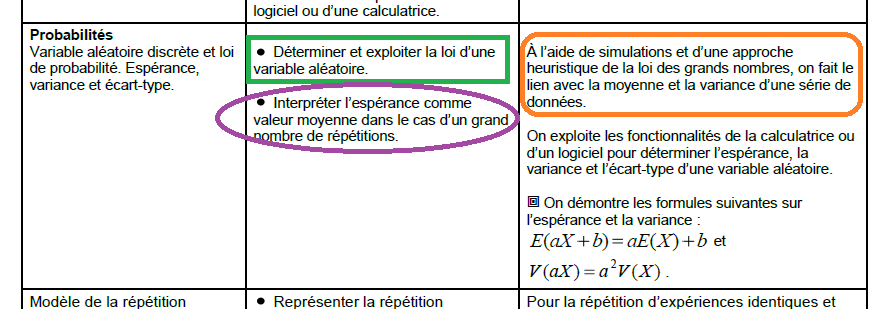 En première ou en terminale
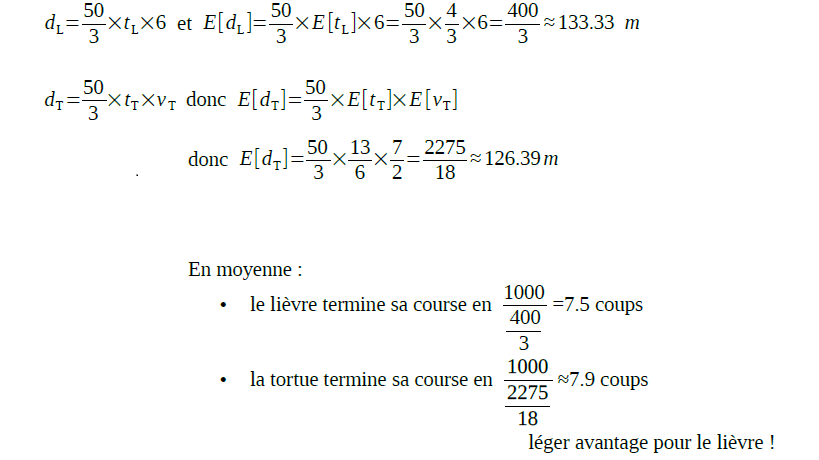